How it works?
3D virtual background
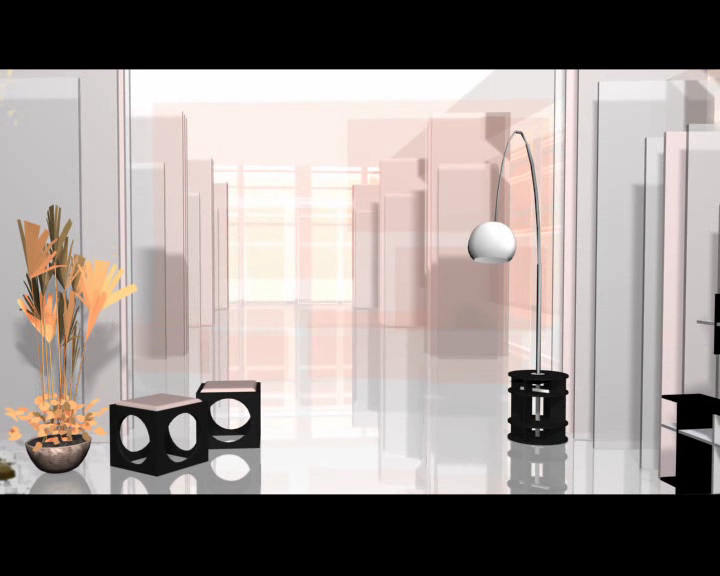 Complete video
ISLT Broadcaster
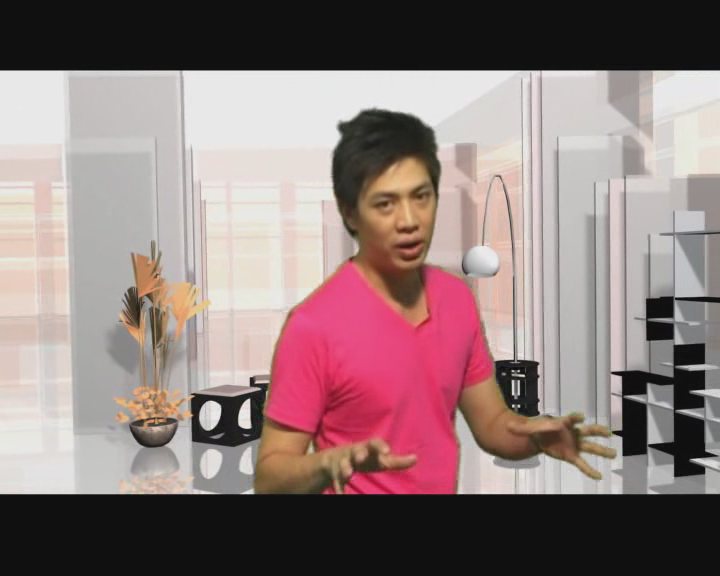 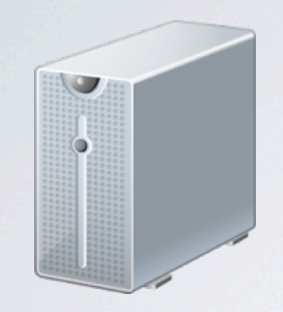 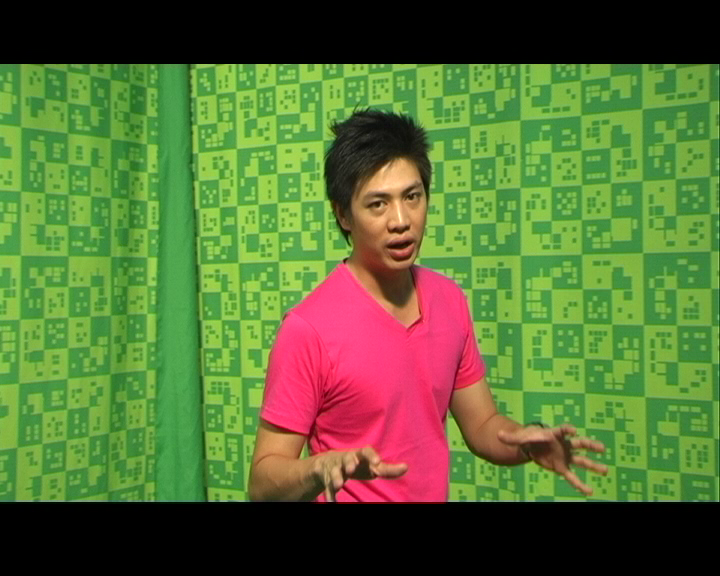 Must be very accurate
Camera position
Actor & green screen
Why we need camera position
ใส่ video ชื่อ untrack
เริ่มเล่นเมื่อกด
ใส่ video ชื่อ track
เริ่มเล่นเมื่อกด
Without camera position
With camera position
Getting “Accurate” Camera Position
Traditionally, camera tracking by “expensive” hardware
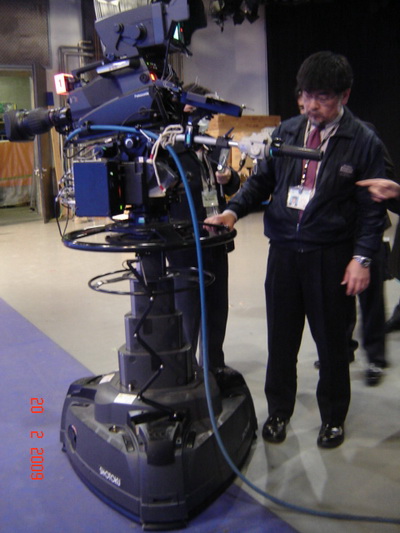 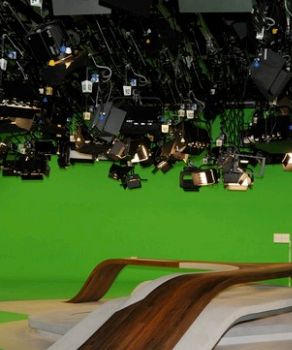 Tracking device
External sensor
Our innovation
Do we “human” need external sensor to determine where we are?
“Eyes” and “Brain” are enough
We use Computer Vision to determine camera position
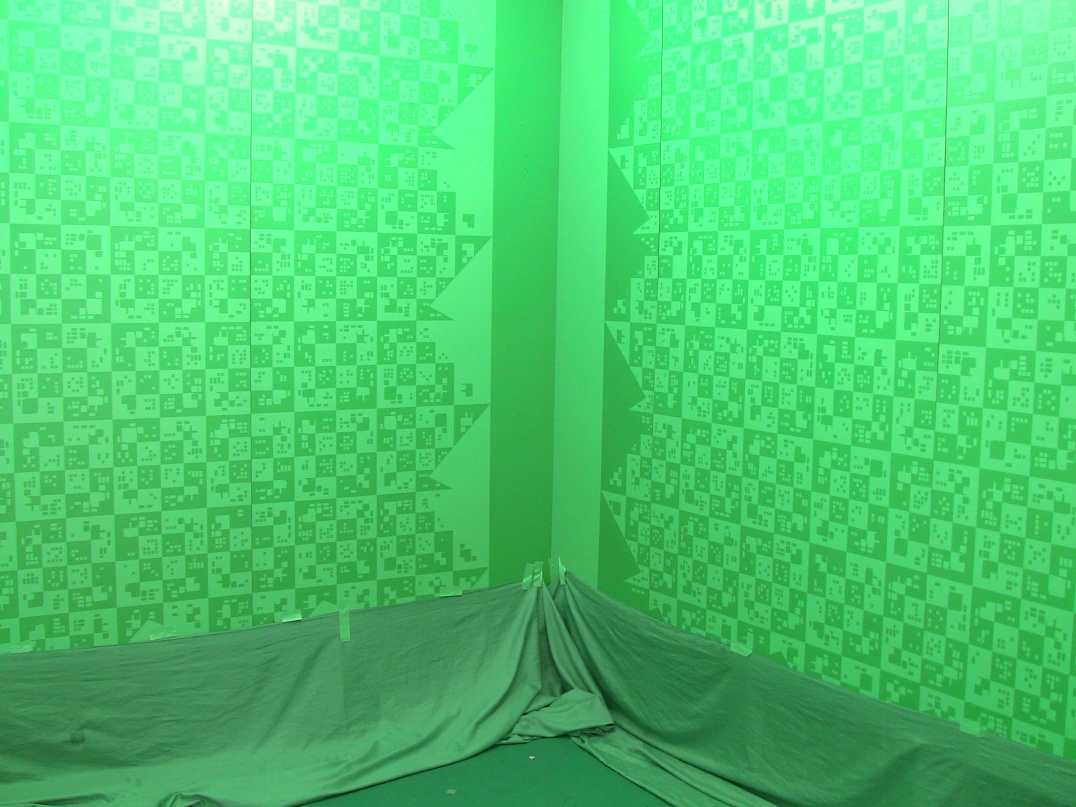 Our proprietary pattern on the green screen
No need of any external sensor  TREMENDOUSLY reduce cost
Key Technology
Our extensive research in computer vision
Tracking Algorithm
High Definition Video Input
High Computing Power
Rise of consumer HD camcoder
Lower cost of multi-core CPU & GPU
Innovative way of getting camera position
Low cost & Accurate
More Innovation
Formerly, there is no “interaction” between “actor” and “background”
They are just simply “image composition”
Because we don’t know “depth” of actor
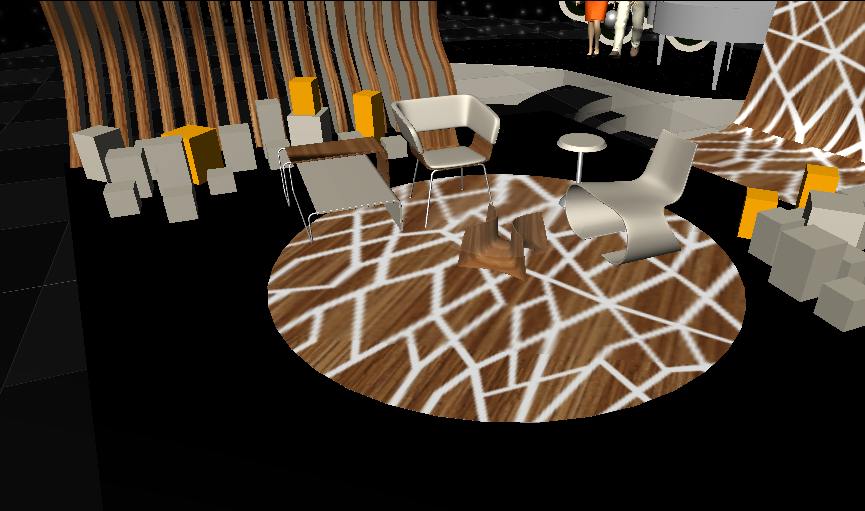 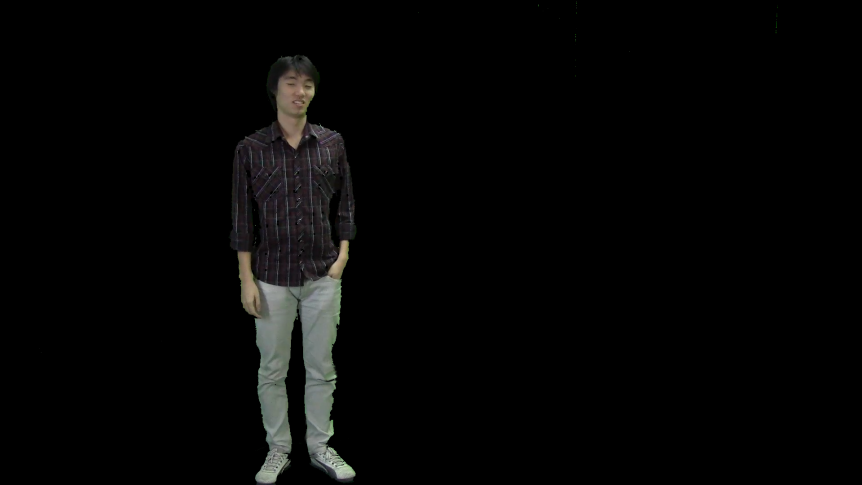 Superimpose of image and rendered 3D scene
Augmented Reality
The coming of Microsoft Kinect
“low cost, accurate depth sensor”
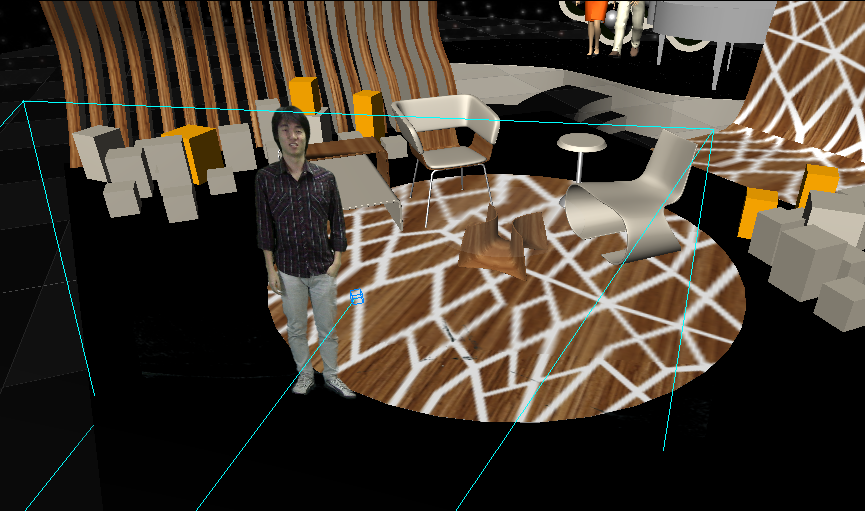 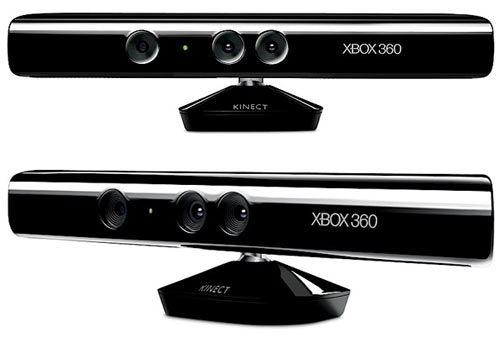 NOW, the actor can interact with the virtual world
Augmented Reality Demo
ใส่ video ชื่อ pakorn เริ่มเล่นเมื่อกด